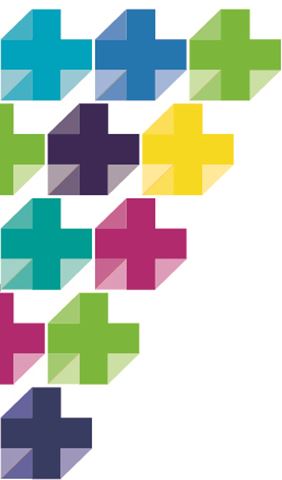 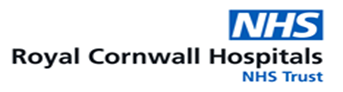 Ward Accreditation: Strengthening quality assurance by implementing an evidence-based revision ofa ward accreditation programme
Kim O’Keeffe BEM
Deputy Chief Executive RCHT, Dual Director of Nursing, Midwifery and AHPs RCHT/CFT
Kim.okeeffe@nhs.net 
Louise Dickinson
Deputy Director of Nursing Midwifery and AHPslouise.dickinson2@nhs.net
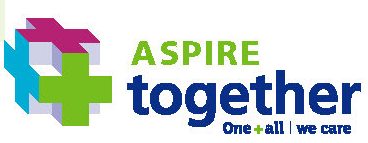 [Speaker Notes: Kim]
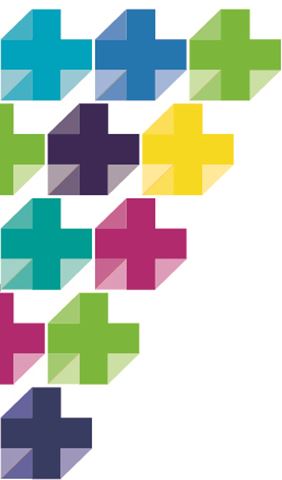 Objectives
Provide context to the introduction of our ward accreditation programme
Describe the development of the programme and our early adoption successes
Reflect with you on the dichotomy of programme success and waning assurance
Share our learning from the adoption of the latest workforce evidence base to drive new assurance confidence
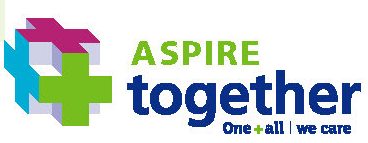 [Speaker Notes: Kim]
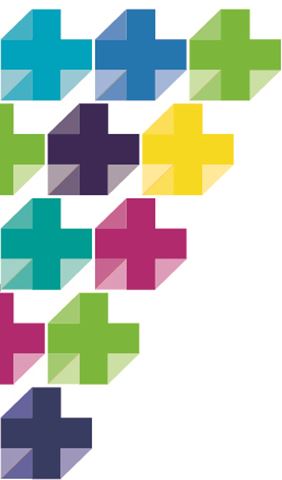 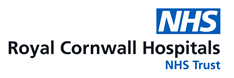 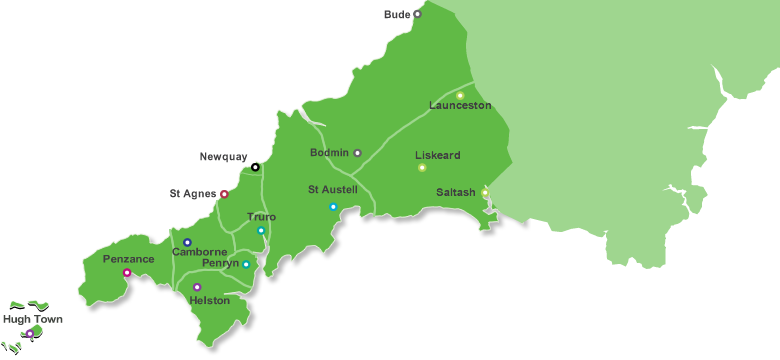 St Michael’s Hospital
Royal Cornwall Hospital
West Cornwall Hospital
2017
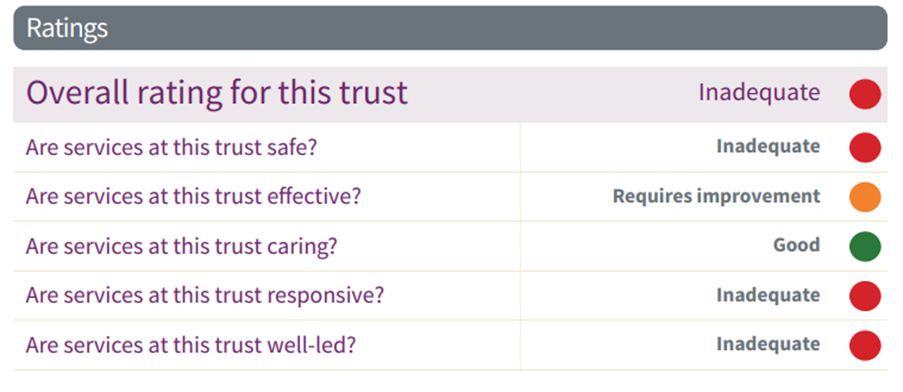 [Speaker Notes: Kim
The Royal Cornwall Hospitals NHS Trust is the principal provider of acute care services in the county of Cornwall serving a population of around 532,273 people, a figure that can be doubled by holidaymakers during the busiest times of the year.
The Royal Cornwall Hospitals NHS Trust has approximately 750 in patient beds spanning 3 sites.
West Cornwall Hospital has 2 medial wards caring mainly for older people and one surgical day case ward.
St Michael’s Hospital has 2 wards which since January 2019 has provided the majority of the elective orthopaedic work
The Royal Cornwall Hospital is the Trusts main hospital site with 28 in-patient wards (including maternity and paediatrics)
We employ approximately 6,500 staff]
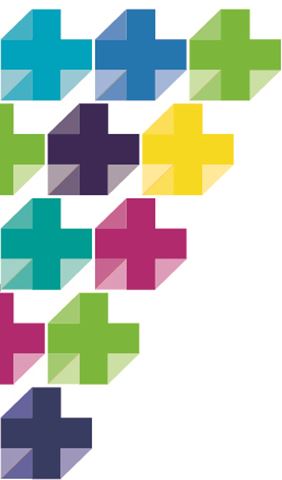 The challenges we faced as we went in to ‘Special Measures’

Unbelievable levels of scrutiny
Challenged leadership and continuity
Clinical quality and patient safety variations across all inpatient wards
The need for assurance, not re-assurance versus ‘false assurance’
Culture: inspection mentality versus continuous improvement
[Speaker Notes: Kim]
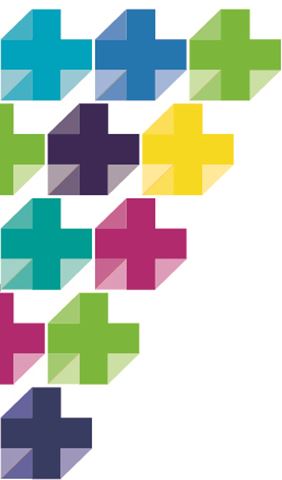 Ward Accreditation ?

Why – what did it offer a Trust in special measures?
What – which framework to adopt?
How – with a workforce experiencing low morale and disenfranchised?
Who – has capacity and capability to lead such a programme and embed a transformational change?
[Speaker Notes: Louise (asking of Kim, the sort of question staff would ask)]
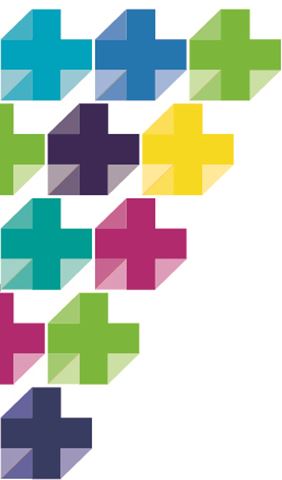 Ward Accreditation - The Solution

Why – an improvement framework – “we need to improve”
What – we have expertise within our ‘buddy’ hospital of a successful framework
How – our Ward Leaders want this type of practical help to improve quality and safety for their patients and staff
Who – Dedicated Senior Nurse Leader support from our buddy hospital, was enabled utilising special measures financial support
[Speaker Notes: Kim (responding to Louise as she would to staff)]
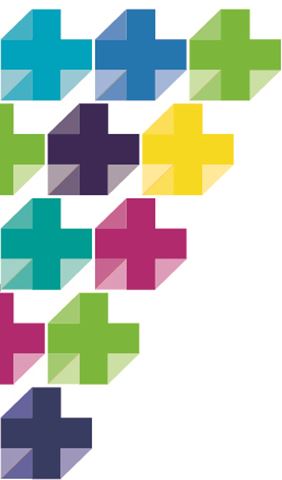 Our approach to ASPIRE: Creating the conditions for psychological safety

Board support and leadership - fundamental
Leadership group – ownership and authenticity
Learning from other Trusts: RDE, Salford Royal, UCLH
Wide workforce engagement in creating our approach (all disciplines) – ASPIRE
Culture of collaborative development and testing
Being clear what is was and what it wasn't
Pace: ‘we can do this’ ‘we want to do this’
First pilot wards celebrated and acknowledged
Deliberately not weighted in first 12 months: psychological safety – shared learning
Certificates, Trust Board attendance and ‘Gold’ wards attendance at awards evening
Launched Trust-wide six-months after going into special measures – COMITMENT IN ACTION NOT WORDS
[Speaker Notes: Kim



ASPIRE - song and video produced to support the launch.]
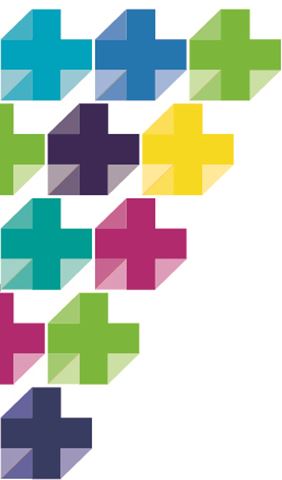 What did we measure?

Patient experience – questionnaire
Staff experience - questionnaire
Staff knowledge - interview
Observation of practice - observed
Environmental standards – observed
Well led standards - interview
Documentation - observed
[Speaker Notes: Louise
Detail numbers ect…]
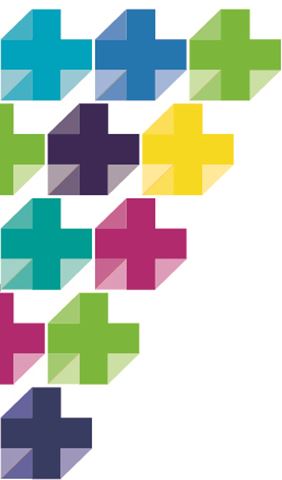 How did we measure?

Multi-professional Team allocated to a ward – with a Head of Nursing or Senior Corporate Nurse
A day was put aside to conduct the Accreditation Programme
Unannounced visit
Wide team engagement on visit
Debrief to team at end of Accreditation focussing on what went well first , areas for improvement 
Data collection and electronic data system supports outcome calculation
[Speaker Notes: Louise
Team members, Duration]
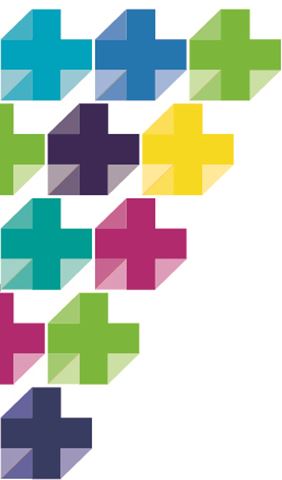 ASPIRE outcomes: first round

5 wards were awarded Bronze
17 wards were awarded Silver
2 wards were awarded GOLD
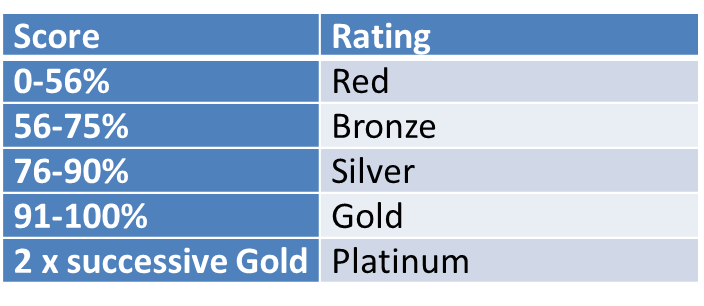 [Speaker Notes: Louise]
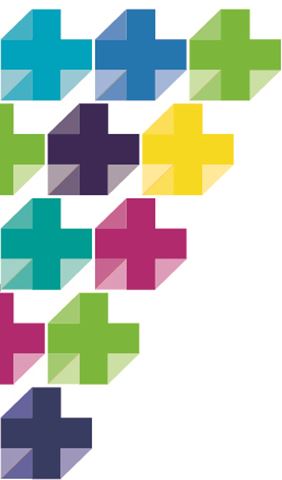 Our first ASPIRE GOLD wards

Our reflections on going for Gold

Wellington Ward (Respiratory)

Cardiac Investigations Unit
[Speaker Notes: Kim and Louise]
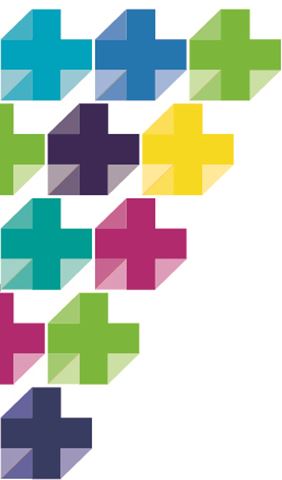 Our first ASPIRE GOLD wards
Staff reactions:
‘Over the moon’
‘Amazing’
‘Incredible news for team after so much pressure’
‘Proud’
‘Icing on the cake’
‘Providing best care for patients’
‘Real Buzz’
‘Fantastic achievement’
[Speaker Notes: Kim and Louise]
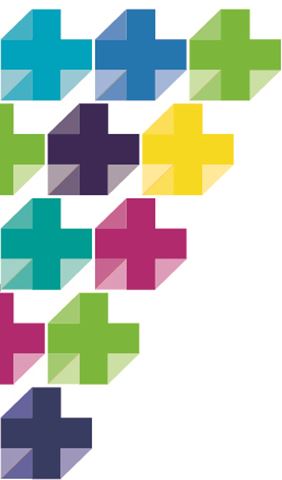 ASPIRE Outcomes: The Next Round

Staggered re-accreditation intervals depending on outcome
Twelve months in we had 19 silver wards and 5 gold wards
Assurance concerns arising: non-alignment with other quality metrics, complaints and serious incidents.
A weighted version was introduced and scoring adjusted – managing expectations from Ward-to-Board
[Speaker Notes: Louise

Documentation 20%
Observation of practice 15%
Staff knowledge 20%
Patient experience 15%
Staff experience 15%
Well organised ward 15%

0-65% (previous 0-56%)
Red 
66-85% (previous 56-75%)
Bronze
86-94% (previous 76-90%)
Silver
94-100% (previous 91-100%)
Gold 
2 x successive Gold (unchanged)
Platinum]
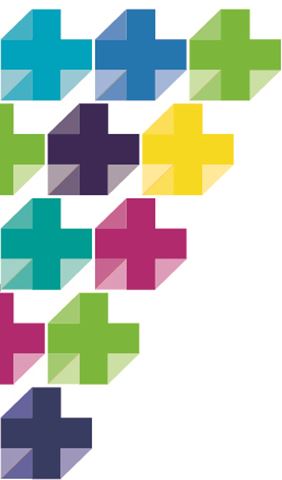 A new evidence-based approach









March 2018 NIHR Themed Review
https://www.dc.nihr.ac.uk/themed-reviews/Research-on-ward-staffing.htm
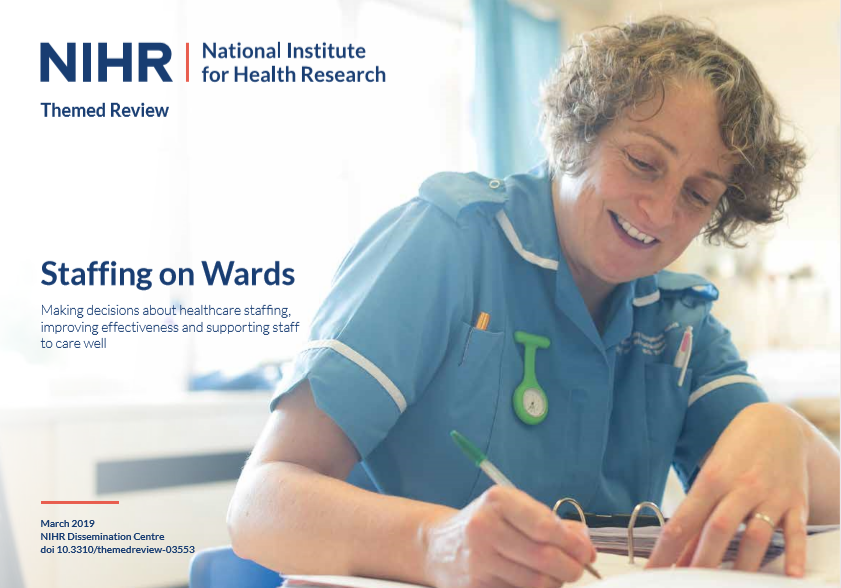 [Speaker Notes: Kim]
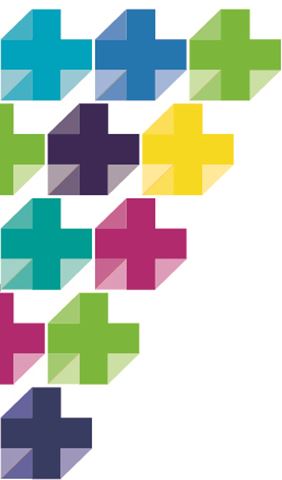 Two Significant Facts
High Registered Nurse contact time with patients strongly associated with reduced harm and low mortality rates (linked to reduced failure to rescue incidents) 
Ward Climate, the cohesiveness of the ward team, corelates to levels of patient satisfaction with care – high cohesiveness equals high satisfaction and levels of safety
Senior Clinical Cabinet discussions felt that these 2 elements were not explicit in our programme
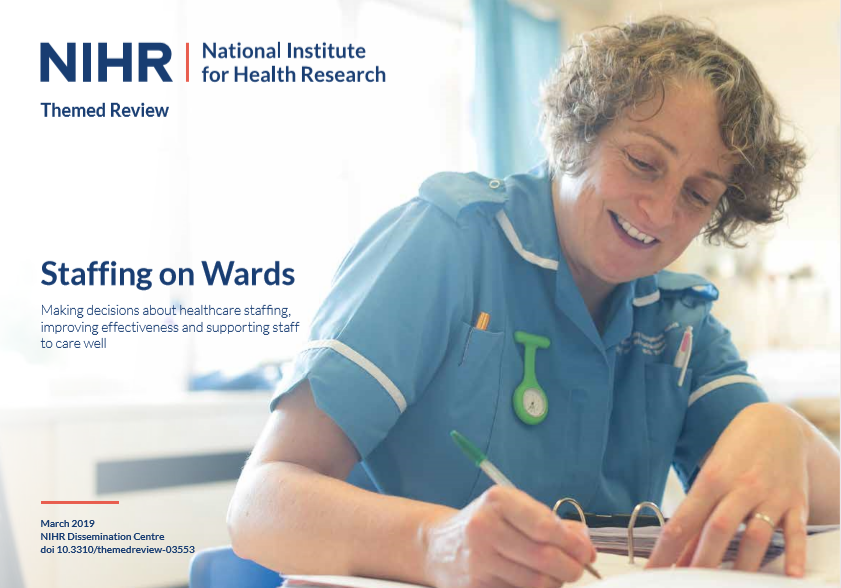 [Speaker Notes: Kim]
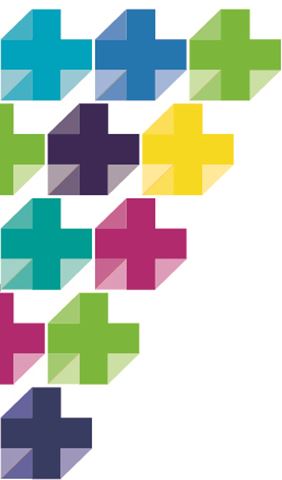 Outcome: ASPIRE Version 4:

Three new measures added:
Direct Care Time
Observations of Care
Ward Climate survey to replace staff questionnaire

And a full review of all questions was undertaken (significantly reviewed and discussed and senior team confident that the new focus on the evidence-based measures)

Piloted on one ward in July (with supportive measures in place) = Red status awarded.
[Speaker Notes: Louise]
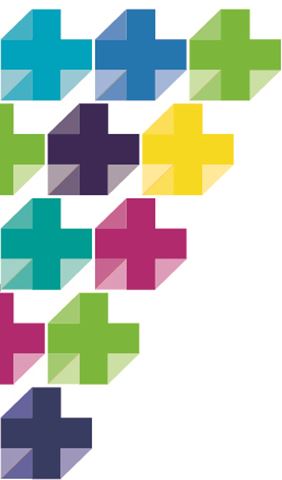 ASPIRE Version 4 – August 2019
Four wards with concerns reviewed:
Two wards White (previous Silver)
Two wards bronze (one previous Silver and one Gold)

How does this feel?
[Speaker Notes: Louise and Kim]
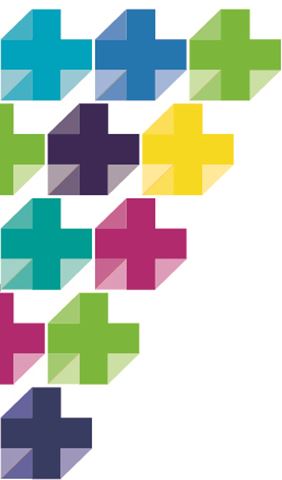 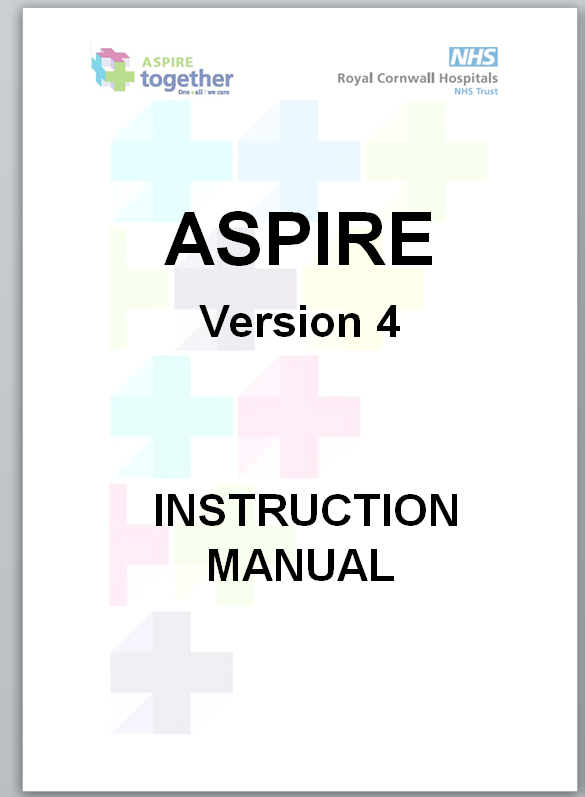 The ASPIRE Instruction Manual was developed to ensure standardisation and consistency of application
[Speaker Notes: Louise and Kim]
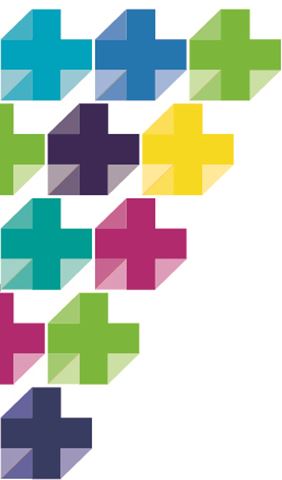 ASPIRE Version 4 – Progress

RCHT:
Critical Care
ED
OPD

And…
Published article to share our experience and outcomes
[Speaker Notes: Louise and Kim]
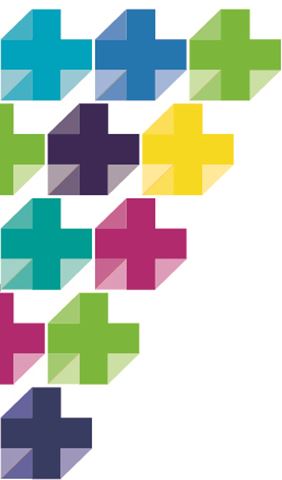 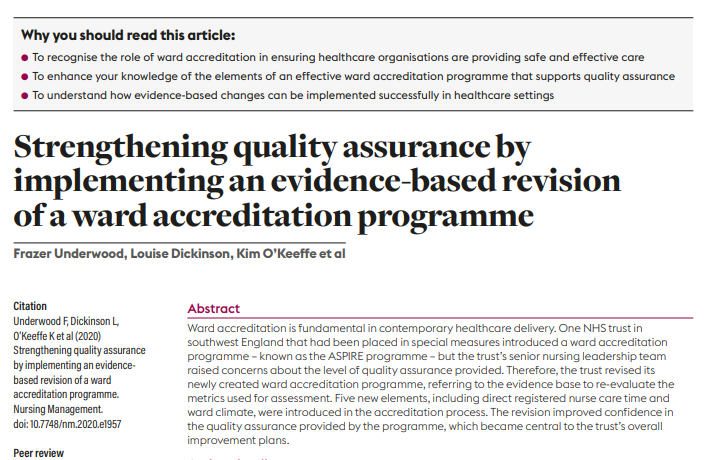 https://www.researchgate.net/profile/Frazer-Underwood/publication/344250921_Strengthening_quality_assurance_by_implementing_an_evidence-based_revision_of_a_ward_accreditation_programme/links/5f60b5eaa6fdcc1164135844/Strengthening-quality-assurance-by-implementing-an-evidence-based-revision-of-a-ward-accreditation-programme.pdf?origin=publication_detail
[Speaker Notes: Louise]
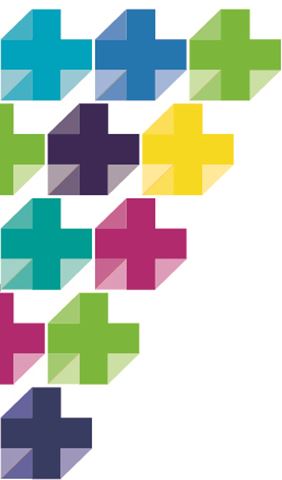 Cornwall Foundation Trust
No programme in place.
Agreed to include as a quality priority.
Strong support from Governors.
Support from Quality Lead.
Learning from RCHT process.
13 Community hospital wards:
9 bronze award
1 achieved silver award
3 achieved white award – re-assessed as bronze
[Speaker Notes: Louise and Kim]
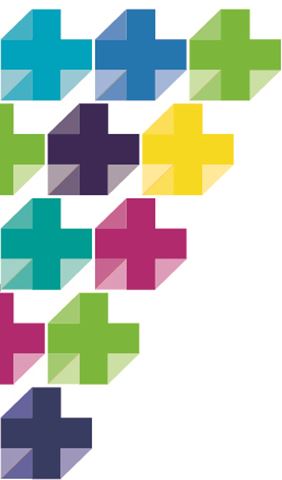 Cornwall Foundation Trust

Mental Health Wards

9 in patients wards assessed including 
1 bronze
8 white

Findings reflect current concerns
[Speaker Notes: Louise and Kim]
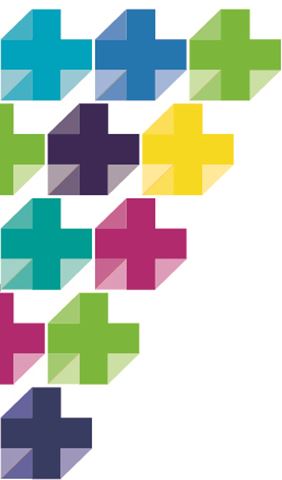 Next Steps

Going digital – procurement process underway.

Adapt revised programme to Maternity and Theatres areas.

Re-evaluate overall programme again in  12 months time.
[Speaker Notes: Louise and Kim]
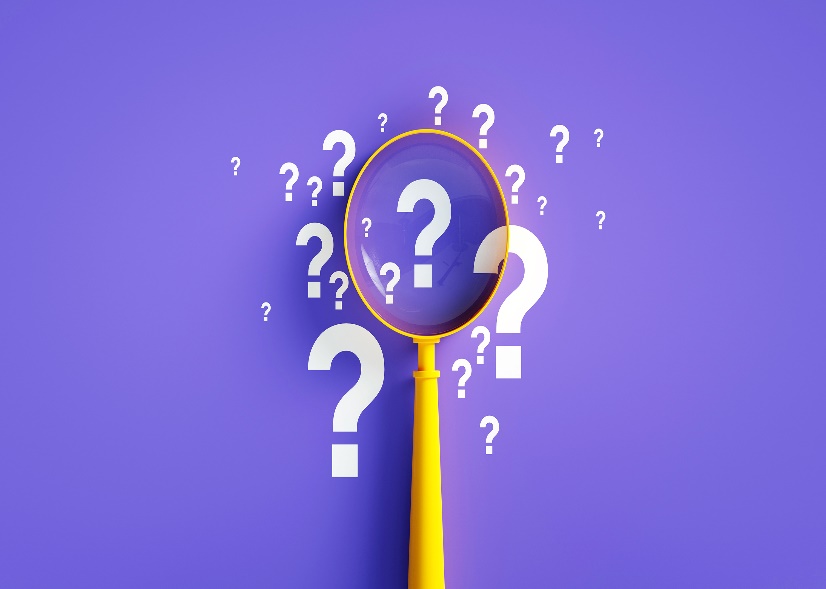 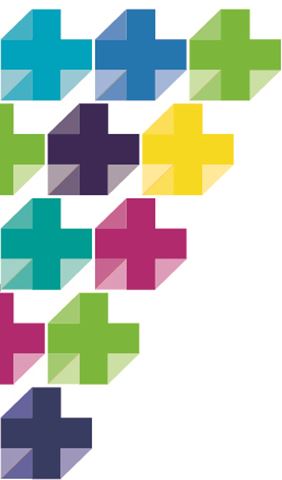 Questions?
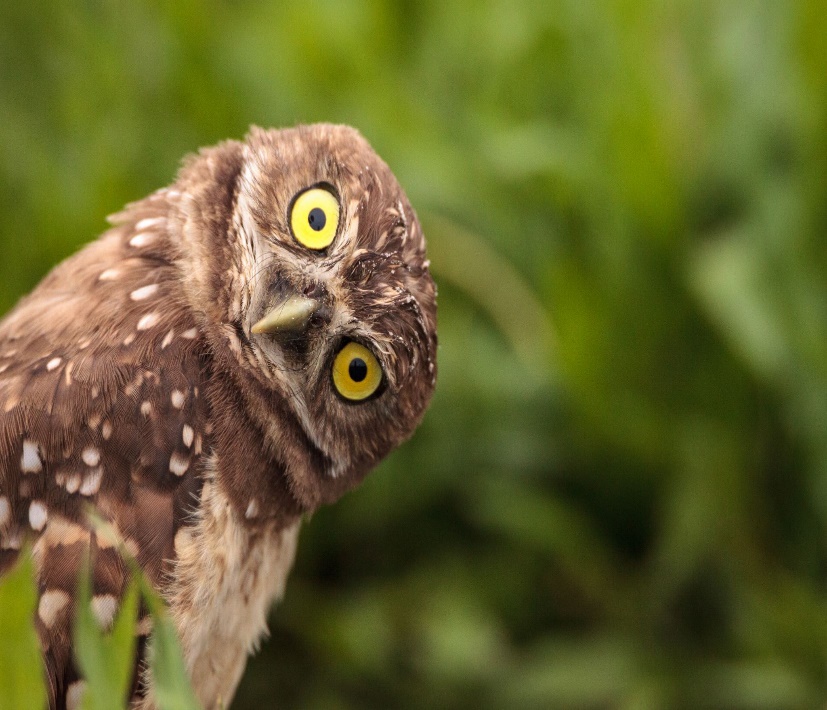 [Speaker Notes: Louise and Kim]